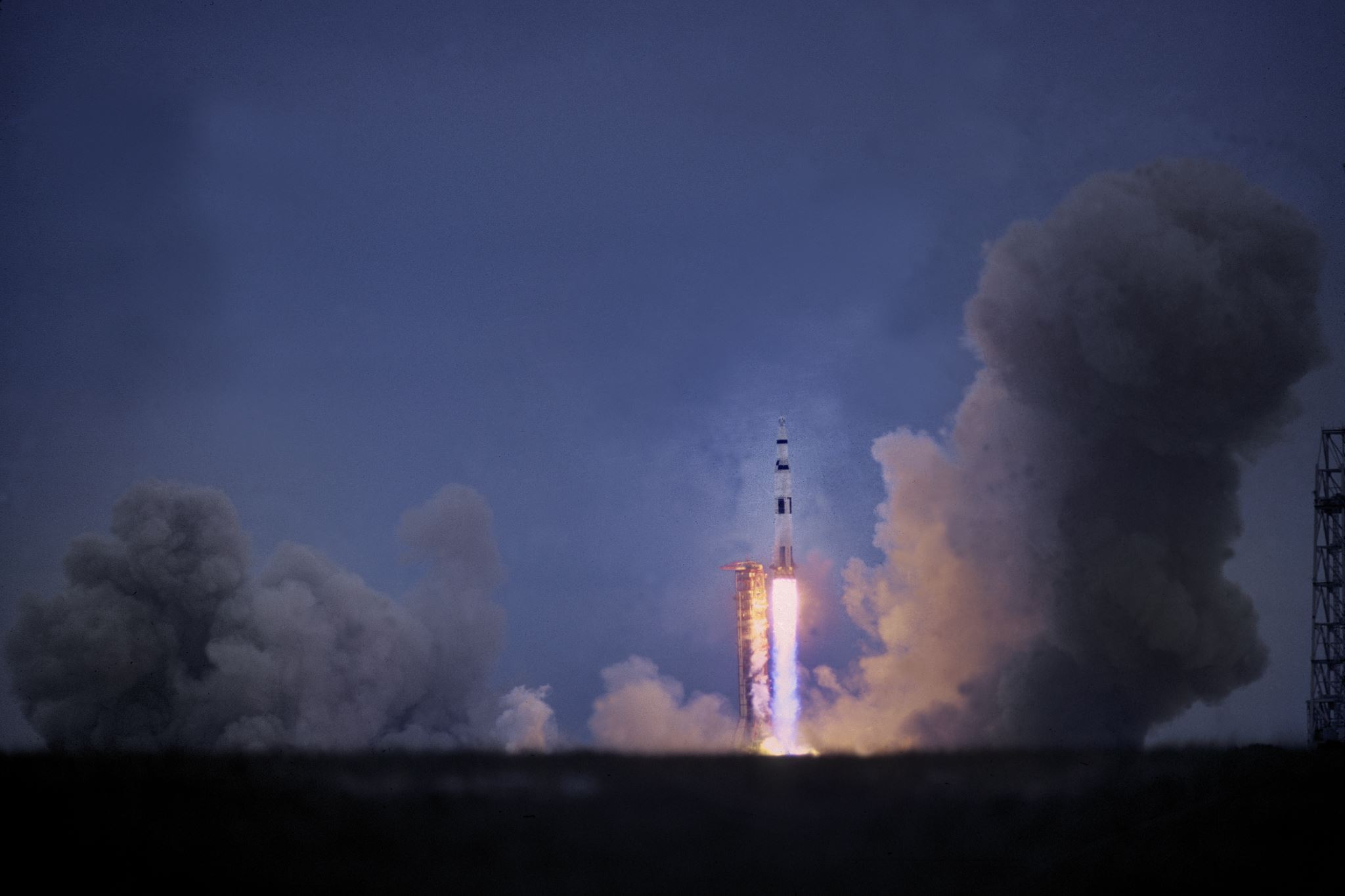 SSI
Fait par Alexy Lessard
Quoi : une station spatiale internationale qui sert comme laboratoire spatiale.
Qui : NASA, Roscosmos, ESA, Jaxa et AXC
Quand : (1998-         )
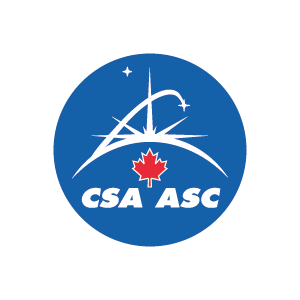 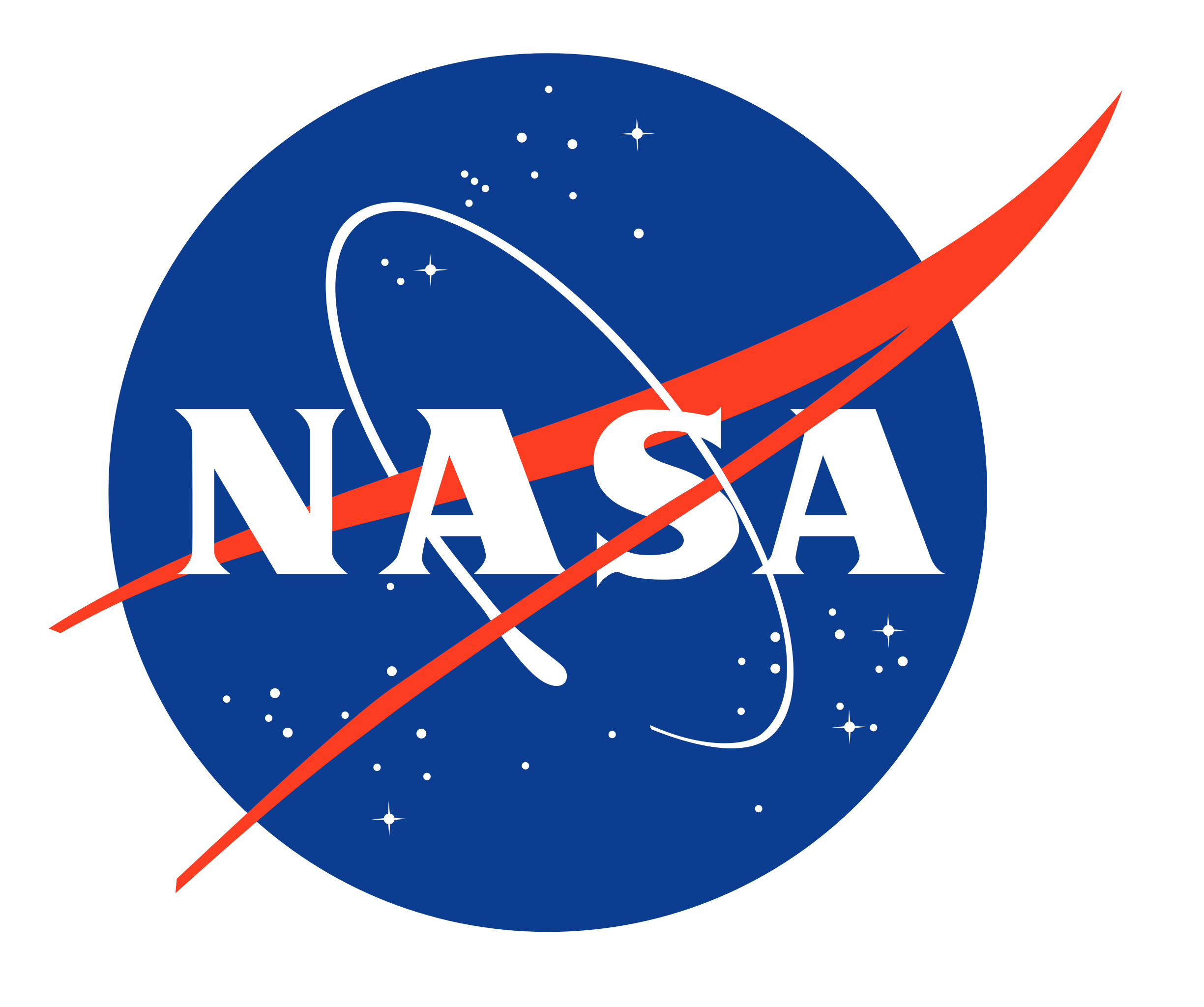 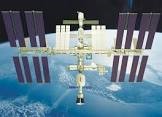 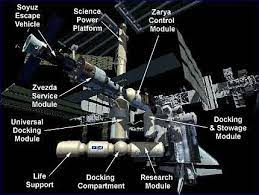 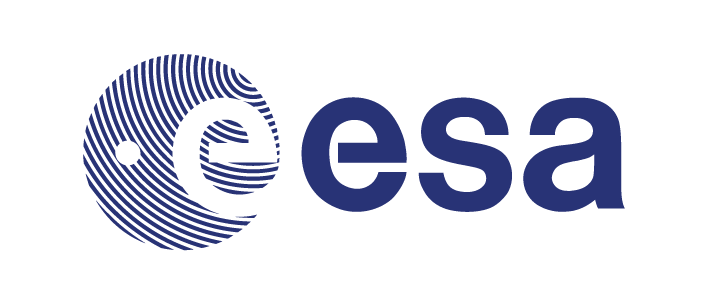 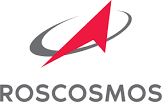